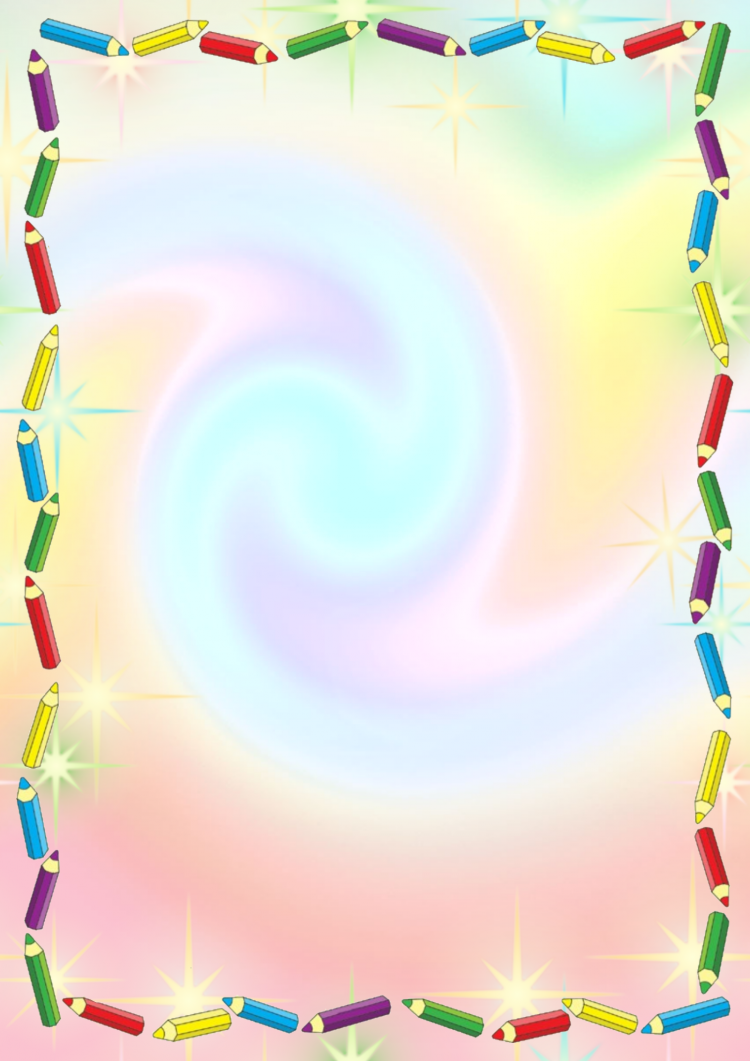 МБДОУ «Детский сад №1 п.Верховье»

Семинар
«Логико-математическое развитие детей дошкольного возраста»



Педагог-психолог
Булыгина В.В.
2022 г.
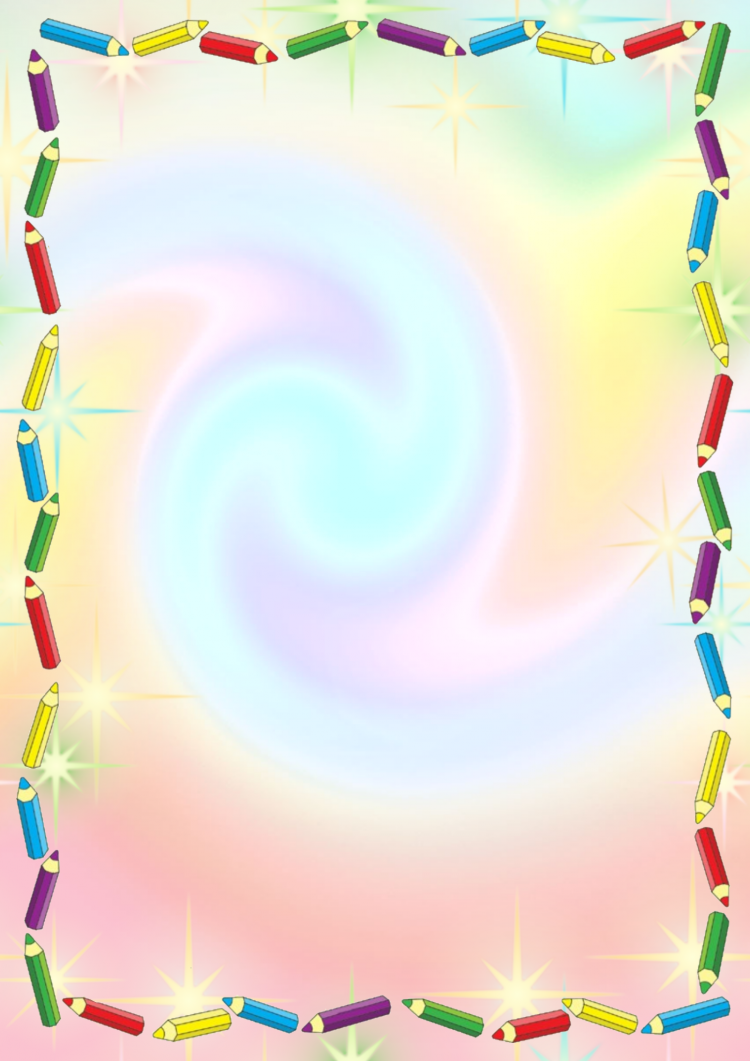 Цель семинара: 
повышение психолого-   педагогической компетенции педагогов по развитию логико-математических представлений у дошкольников.
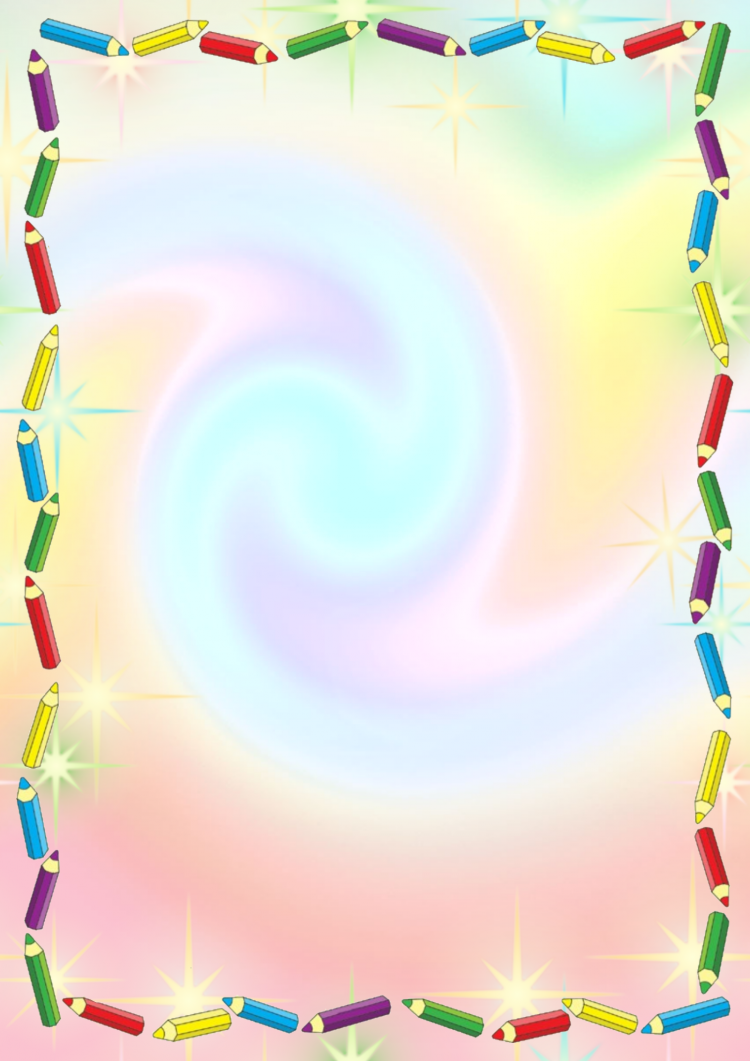 Почему логико-математическое развитие?
           В математике имеются наибольшие возможности для развития логического мышления, это обосновано тем, что ни одна другая наука не дает возможность глубокого и осмысленного перехода от наглядно – действенного мышления к наглядно-образному, затем к логическому. Математические знания предполагают изучение мыслительных процессов самого мышления в чистом виде : процессов анализа и синтеза через классификацию, группирование, сравнение, что дает ребенку возможность самому выводить новые знания из известных или вновь узнаваемых во всех существующих направлениях науки. 
          Развитие у детей логико-математических представлений предполагает развитие представлений о математических свойствах и отношениях предметов, конкретных величинах, числах, геометрических фигурах, зависимостях и закономерностях.
      При этом, для формирования математических представлений важно, чтобы ребенок овладел мыслительными операциями, к которым относятся сравнение, классификация, обобщение, анализ и синтез, систематизация, сериация.
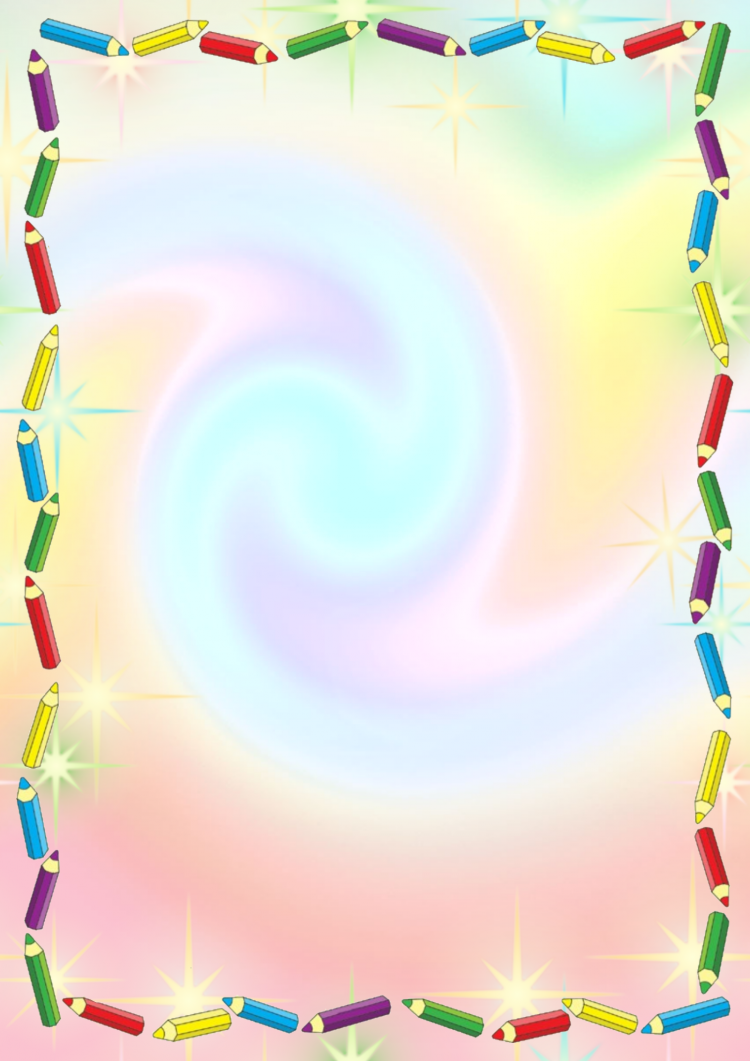 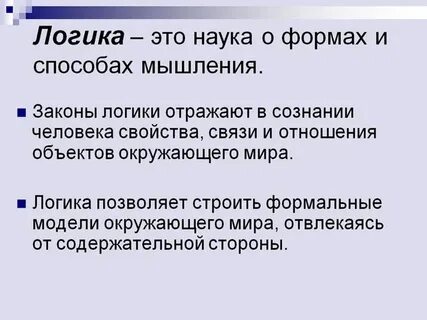 Наука логика изучает формы, законы и методы познавательной деятельности человека. Упрощённо можно сказать, что это наука об умении правильно мыслить.
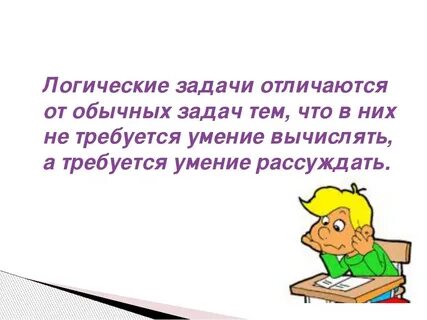 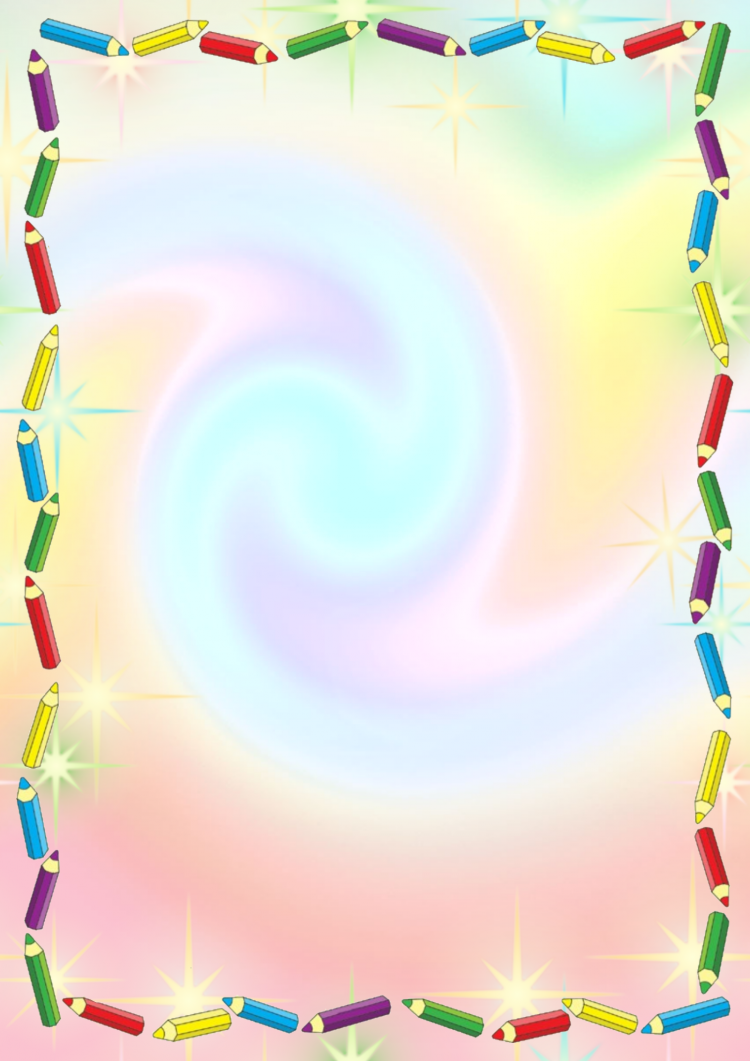 Мышление
Мыслительные операции
Виды мышления
Формы мышления
Способы мышления
Предметно-действенное
Наглядно-образное
Словесно-логическое
Абстрактное
Анализ
Синтез
Обобщение
Сравнение и др.
Индукция
Дедукция
Понятие
Суждение
Умозаключение
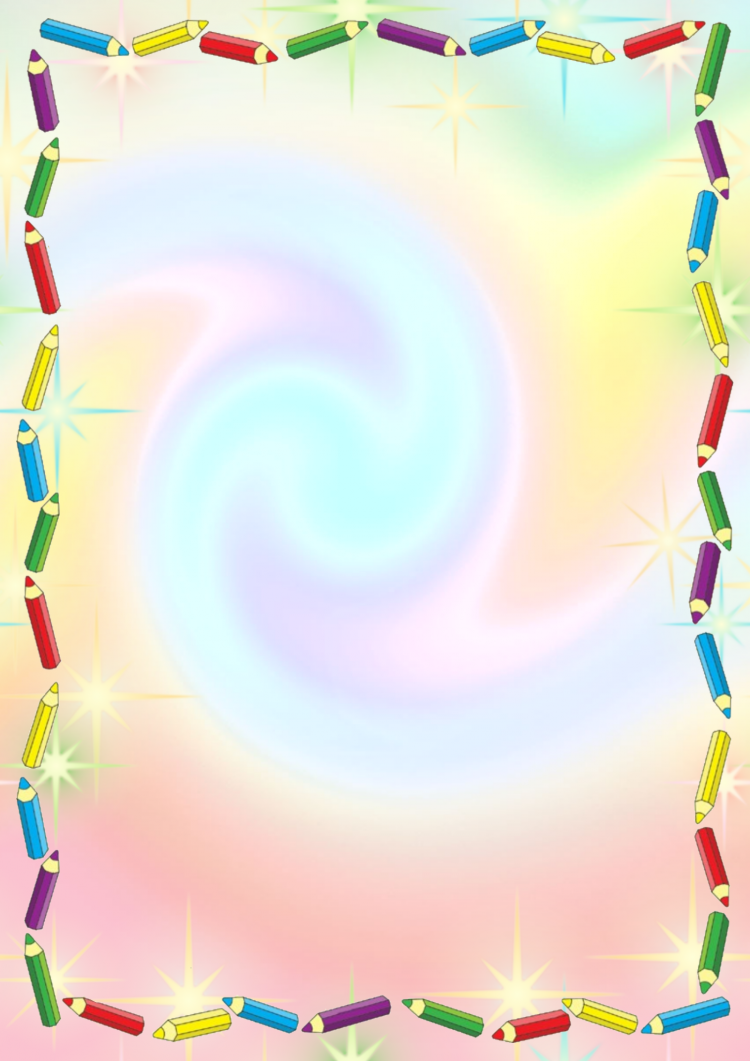 Сравнение
Классификация
Обобщение
Анализ
Мыслительные операции
Систематизация
Синтез
Аналогии
Сериация
Абстрагирование
Что такое математическое развитие?
 Под математическим развитием понимают  сдвиги и изменения познавательной деятельности личности, которые  происходят в результате формирования математических представлений и связанных с ними логических операций. 
         Развитие у детей –логико-математических представлений предполагает развитие представлений о математических свойствах и отношениях предметов, конкретных величинах, числах, геометрических фигурах, зависимостях и закономерностях.
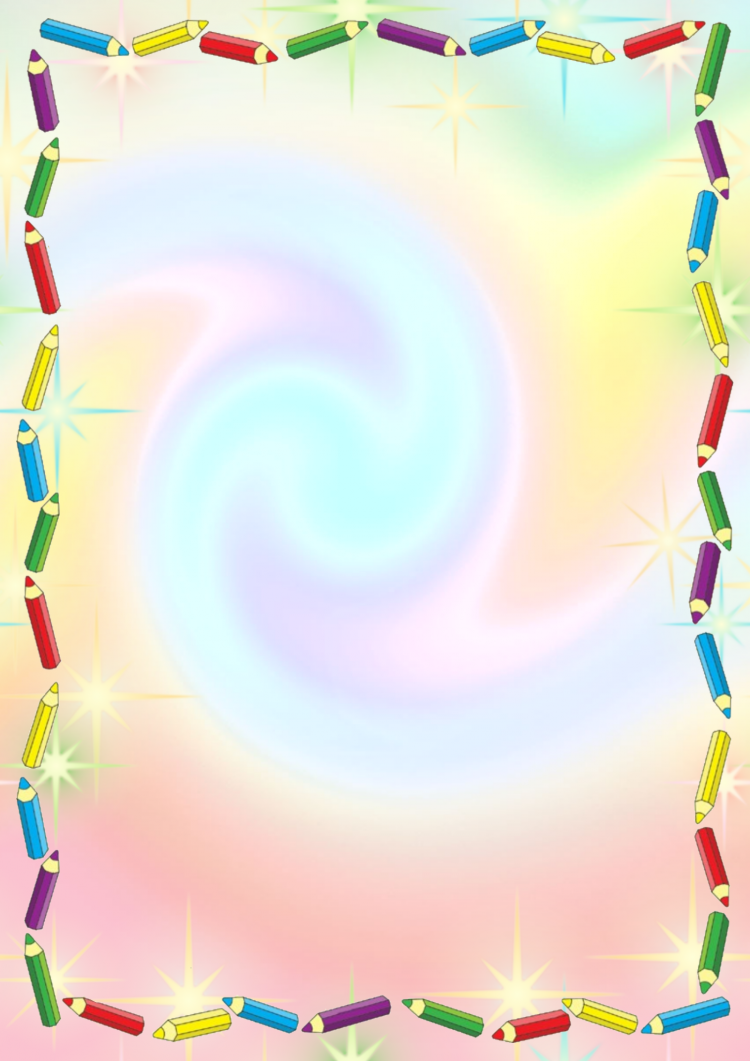 Образовательная область
«Познавательное развитие»
 Развитие когнитивных способностей: сенсорное развитие, развитие познавательных действий , дидактические игры.
1.Учить выделять  в процессе восприятия несколько качеств предметов; сравнивать предметы по форме, величине, строению, положению в пространстве, цвету.
2.Развивать умение классифицировать предметы по общим качествам (форме, величине, строению, цвету).
 Формирование элементарных математических представлений.
1.Количество,счет, величина, форма, ориентировка  в пространстве, времени.
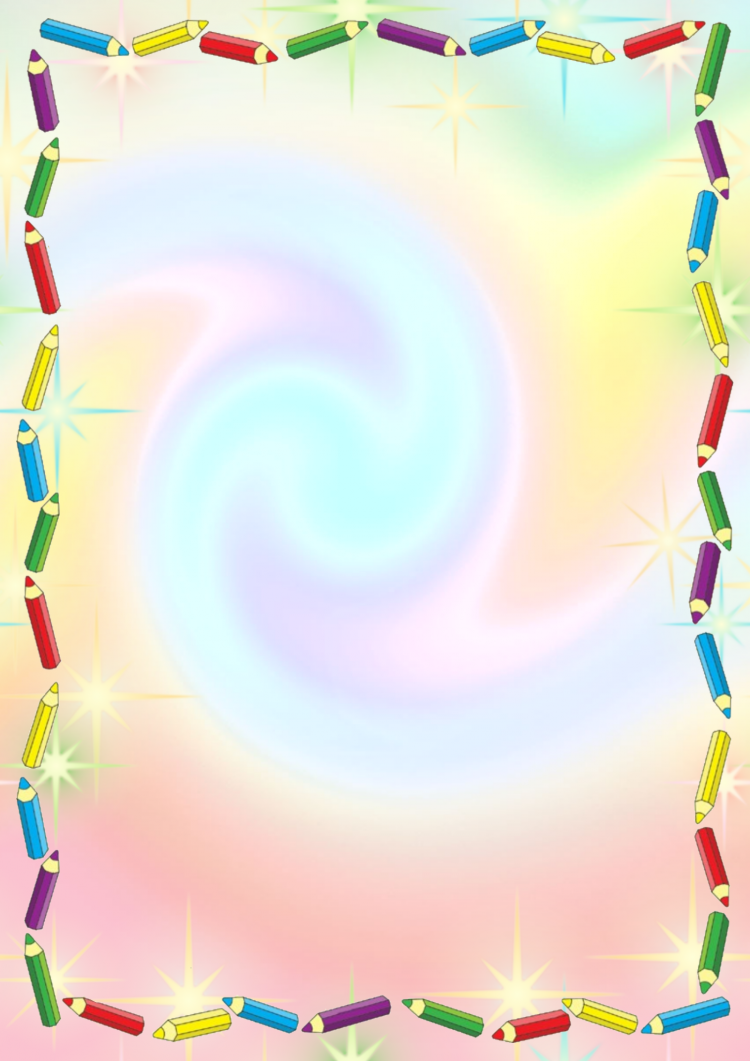 Принципы  логико-математического развития:
-согласование нового материала с ранее изученным; 
постепенное усложнение материала;
-систематическое повторение уже знакомого познавательного материала с целью его прочного и полного усвоения;
-соответствие познавательного материала определенной учебной теме;
-сочетание с иными видами деятельности ;
-самостоятельное и творческое использование изученного материала детьми с обязательным изложением собственных мыслей в виде рассуждений и умозаключений.
Работа со старшими дошкольниками по формированию логико-математических понятий предполагает систематичность, целеустремленность и должно осуществляться с опорой на те виды деятельности, которые больше всего способствуют умственному развитию ребенка.
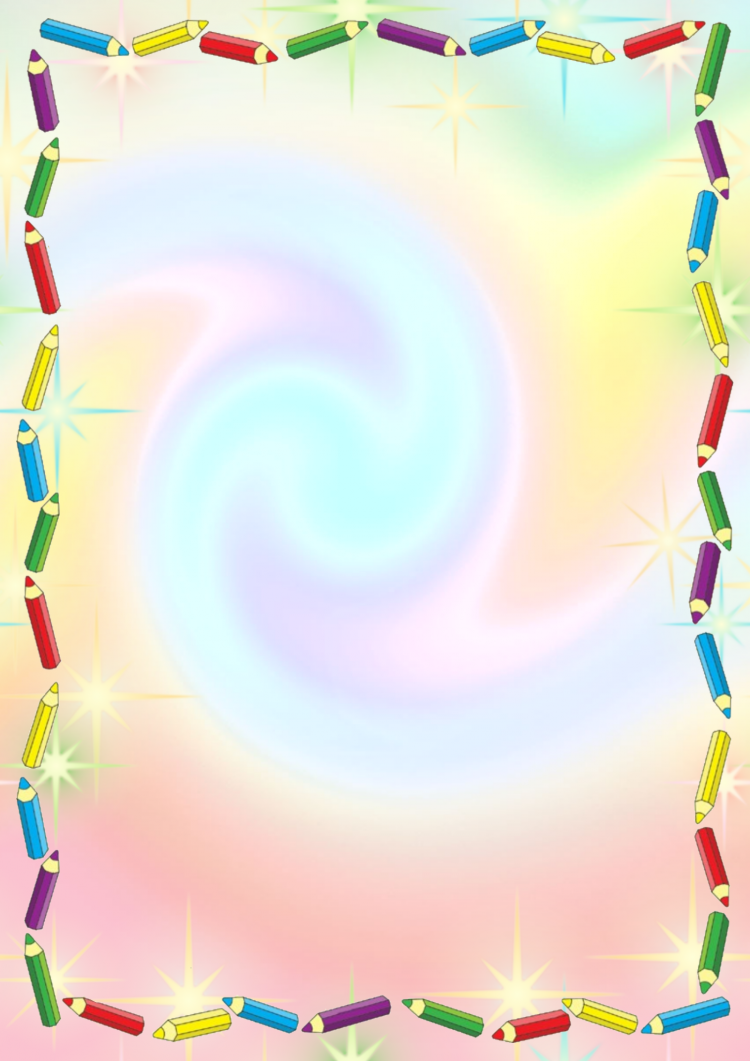 Логико-математическая компетентность ребенка.
Дошкольник:
-осуществляет классификацию по величине, массе, объему, расположению в пространстве, ходу событий во времени;
-классифицирует геометрические фигуры, предметы и их совокупности по качественным признакам и численности;
-измеряет количество, длину, ширину, высоту, объем, массу, время;
-осуществляет простейшие устные вычисления, решает арифметические и логические задачи;
-проявляет интерес к логико-математической деятельности;
-стремится находить свои пути решения задач, самостоятельно выводит новые знания из усвоенного;
-умеет рассуждать, обосновывать, доказывать и отстаивать правильность своего рассуждения;
-правильно пользуется выражениями, обозначающие положение предметов в пространстве, указывает направления, связанные с ---ориентацией во времени.
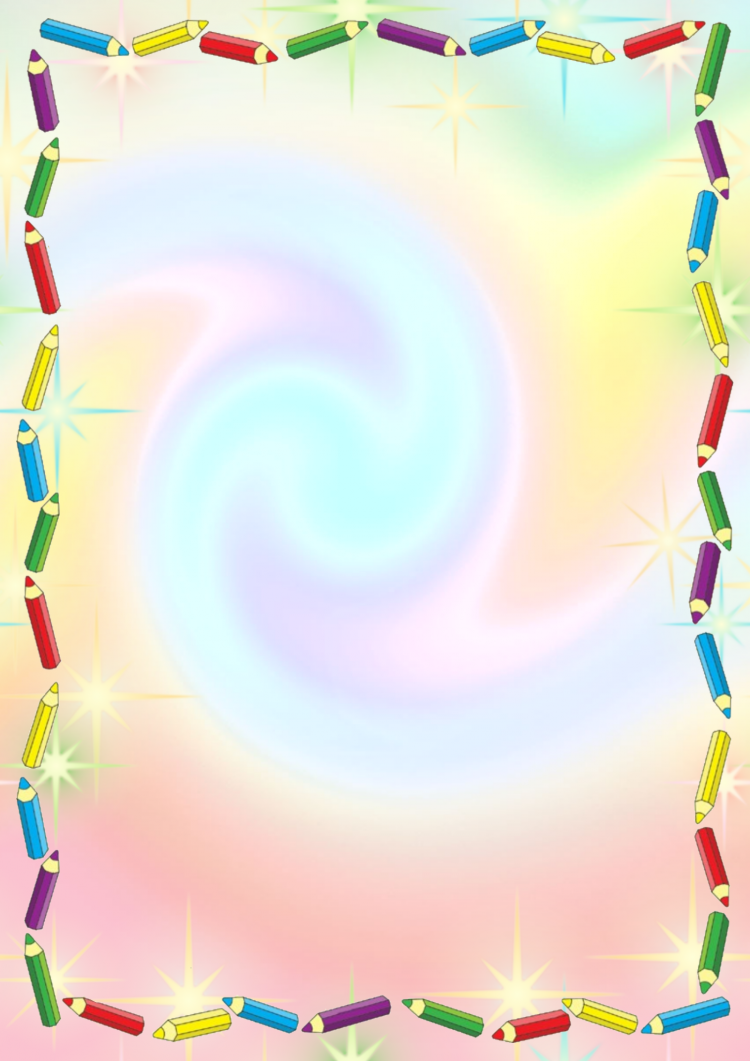 Средства развития логико-математический представлений
Дидактические игры
Игры со счетными палочками
Модели
Игры –головоломки: «Таграм»
Сочинение математических загадок, пословиц
Развивающая среда.

Дидактические пособия. 
Лото, домино,    головоломки,  плоскостное моделирование , конструкторы, пазлы, игры с палочками.

Материалы для взвешивания, измерения, группировки, сортировки , «жизненные» (шишки, листья, желуди и т.п.); предметные (пуговицы, клубки, колпачки  и т.п.). 

Модели: пластмассовые и деревянные пирамидки, основа с матрешками, планы пространства, схемы сложение построек, временные модели.
В группе можно сделать игровой уголок. 
Там должны быть собраны игры, направленные на раз­витие сенсорного восприятия, мелкой моторики, воображения, речи, развития логико-математических представлений.
Материалы должны быть доста­точно прочными, «ярко» представлять различия по размеру, цвету, форме, а элементы игр –подраз­умевать возможности обследования; представлять основные осваиваемые в дошкольном возрасте эталоны (формы, цвета, размера).
Из дидакти­ческих игр предпочтительны игры типа лото и парных картинок,  мозаика (пластиковая, магнит­ная и крупная гвоздиковая), пазлы из 5—15 частей, наборы кубиков из 4—12 штук, развивающие игры (например, «Сложи узор», «Сложи квадрат», «Уголки»), а также игры с элементами модели­рования и замещения. Разнообразные «мягкие конструкторы» на ковролиновой основе, позволяющие проводить игру по-разному: сидя за столом, стоя у стены, лежа на полу. Используются материалы и пособия, которые позволяют орга­низовать разнообразную практическую деятельность детей: пере­считать, соотнести, сгруппировать, упорядочить. С этой целью можно использовать различные наборы предметов (абстрактные: геометрические фигуры; «жизненные»: шишки, ракушки, игрушки и т. п.). Основным требованием к таким наборам будет являться их достаточность и вариативность  проявлений их свойств. Главное, чтобы у детей всегда была возможность выбора игры, поэтому  набор игр должен быть достаточно разнообразным и по­стоянно меняться (примерно 1 раз в 2 месяца).
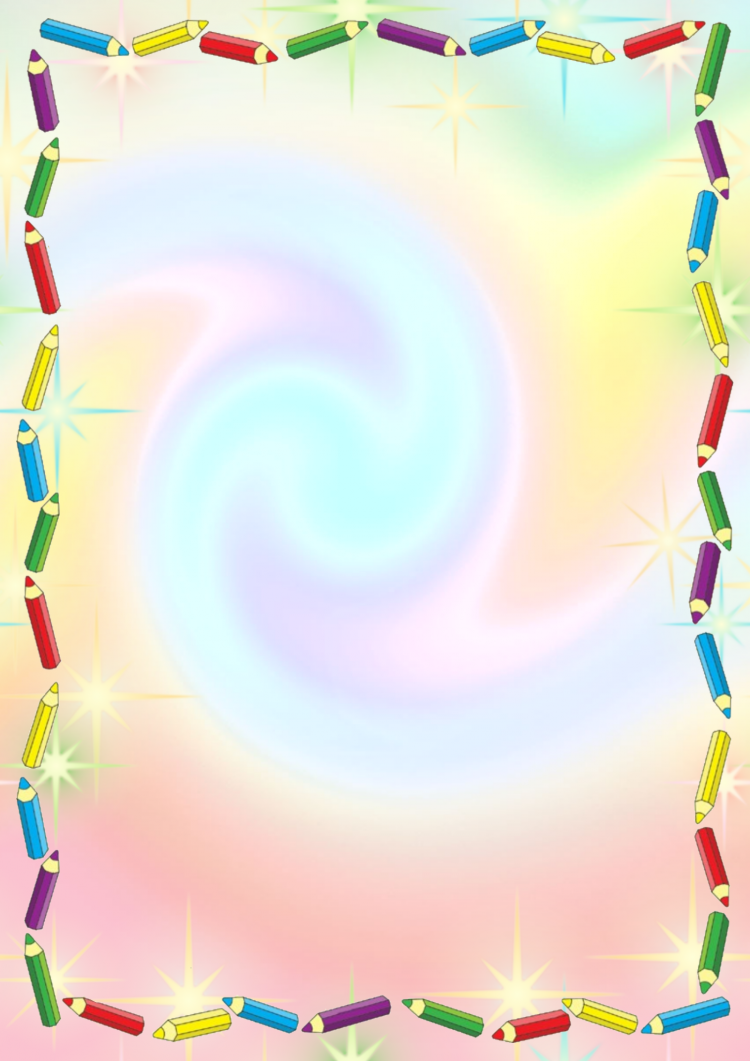 Для развития мелкой моторики можно включать в обстановку пластиковые контейнеры с крышками разных форм и размеров, коробки, другие хозяйственные предметы, вышедшие из употреб­ления. Примеряя крышки к коробкам, ребенок накапливает опыт сравнения величин, форм, цветов. Детское экспериментирова­ние — один из важнейших аспектов развития личности. Эта дея­тельность не задана ребенку взрослым заранее в виде той или иной схемы, а строится самим дошкольником по мере получения все новых сведений об объекте. Вариативность средств измерения (часов разных видов, ка­лендарей, линеек и т. п.) активизирует поиск общего и различ­ного, что способствует обобщению представлений о мерах и спо­собах измерения. 
Данные пособия применяются в самостоятель­ной и совместной со взрослым деятельности детей. Материалы, вещества должны присутствовать в достаточном количестве; быть эстетично представлены (храниться по возможности в оди­наковых прозрачных коробках, емкостях в постоянном месте); позволять экспериментировать с ними (измерять, взвешивать, пересыпать и т. п.). Необходимо предусматривать представление контрастных проявлений свойств (большие и маленькие, тяже­лые и легкие камни; высокие и низкие сосуды для воды).
Литература
1.Метлина Л.С. Занятия по математике в детском саду. М.:Просвещение1985 г.-223 с.
2. Смирнова Е.О. детская психология: учеб. для студ. высш. пед. уч.зав.М.: Гуманитар. изд. центр ВЛАДОС,2006.-366 с.
3. Широкова Г.А. Справочник дошкольного психолога. Изд.-Ростов –н/Д:Феникс,2007.- 382с.
Интернет-ресурсы.
1.https://studopedia.ru/1_98224_mislitelnie-operatsii.html2014-01-25
2.https://psyclinic-center.ru/biblioteka-kliniki/vvedenie-v-klinicheskuyu/operacii-myshleniya
3.https://infourok.ru/diplomnaya-rabota-logiko-matematicheskie-igry-kak-sredstvo-razvitiya-logicheskoj-sfery-detej-starshego-doshkolnogo-vozrasta-4124735.htm.l 
4. https://dnevnik-znaniy.ru/samosovershenstvovanie/abstraktnoe-myshlenie.htm
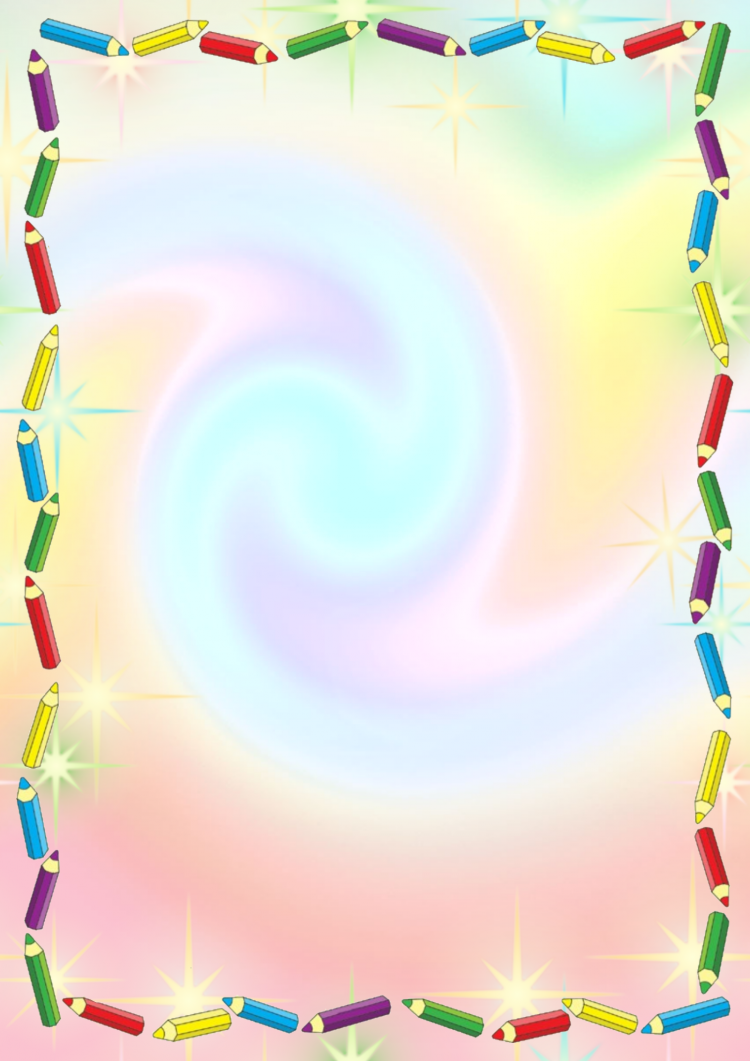 Спасибо за 
внимание
Когнитивные способности –это умение пользоваться информацией, поступающей ежедневно из окружающей среды. Запоминать ее, применять в быту, мыслить логически, добывать выводы из неполных  данных. Когнитивный- значит связующий, строящий причинно-следственные связи. Это процесс, расширяющий знания за счет анализа полученной информации и сделанных о ней выводах. Это навыки, основанные на мозге, которые необходимы для приобретения знаний, обработки информации и рассуждений.
Когнитивные способности – это навыки мозга усваивать и обрабатывать информацию об окружающем нас мире. К ним относят память, внимание, воображение,  речь, возможность логически рассуждать, воспринимать информацию органами чувств.
Именно они позволяют нам запоминать дорогу от дома до работы, вдумчиво читать документы, одновременно готовить ужин и общаться с членами семьи.